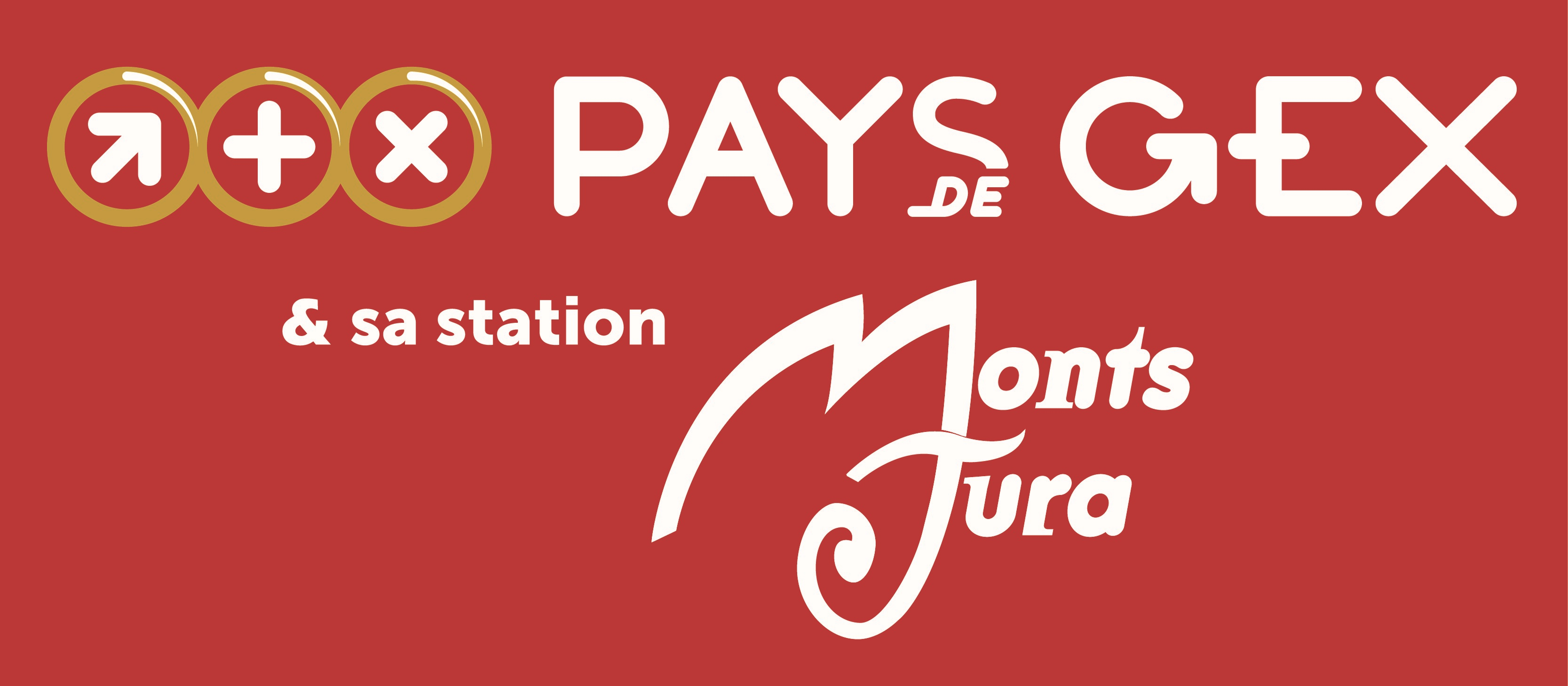 AUTOMNE / HIVER 2019 - 2020Opération de promotion  « station Monts Jura » au centre commercial « Cap Emeraude » avec « Intersport »  Bourg en BresseLe samedi 30 novembre 2019Présentation : Après une 1ère présence cet été, grâce au partenariat avec Intersport, il est temps désormais de promouvoir la saison hivernale.  Cible renseignée :  public plutôt jeune, en famille ou seul, nombreux sportifs. Type et origine des visiteurs :  clientèle de toute la région de Bourg en Bresse Nord et plus lointaine.Les plus  :  assez bonne fréquentation, avec une clientèle sportive qui pratique principalement le ski alpin. Les points forts  :Bonne participation sur le jeu concours avec 51 participants +  une centaine de contacts sur le stand. L’animation « tir à la carabine » biathlon a été un succès, elle a été testée par de nombreux visiteurs !Les clients sont prêts à venir régulièrement skier à Monts Jura. La destination Monts Jura Lélex est très connue et appréciée, cependant, de nombreux skieurs vont ailleurs mais sont prêts à découvrir notre destination. Bilan :  participation à renouveler pour asseoir notre destination de station locale (Bourg / Lélex :  1h00)
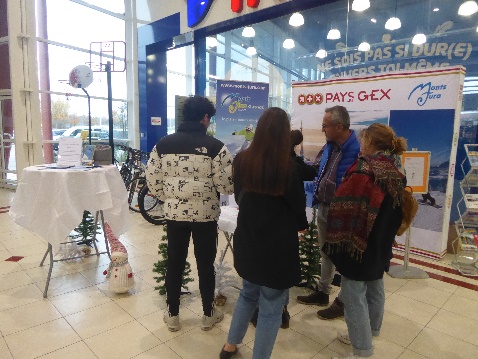 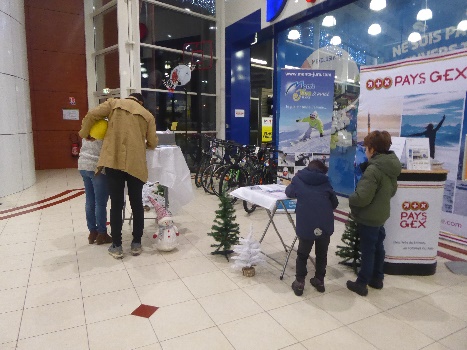 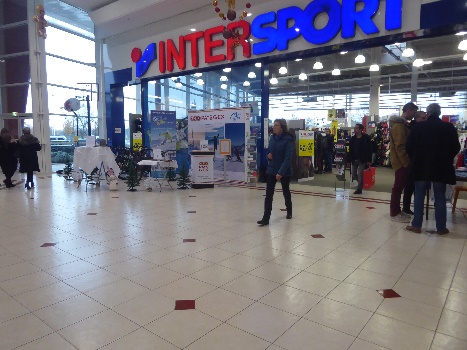